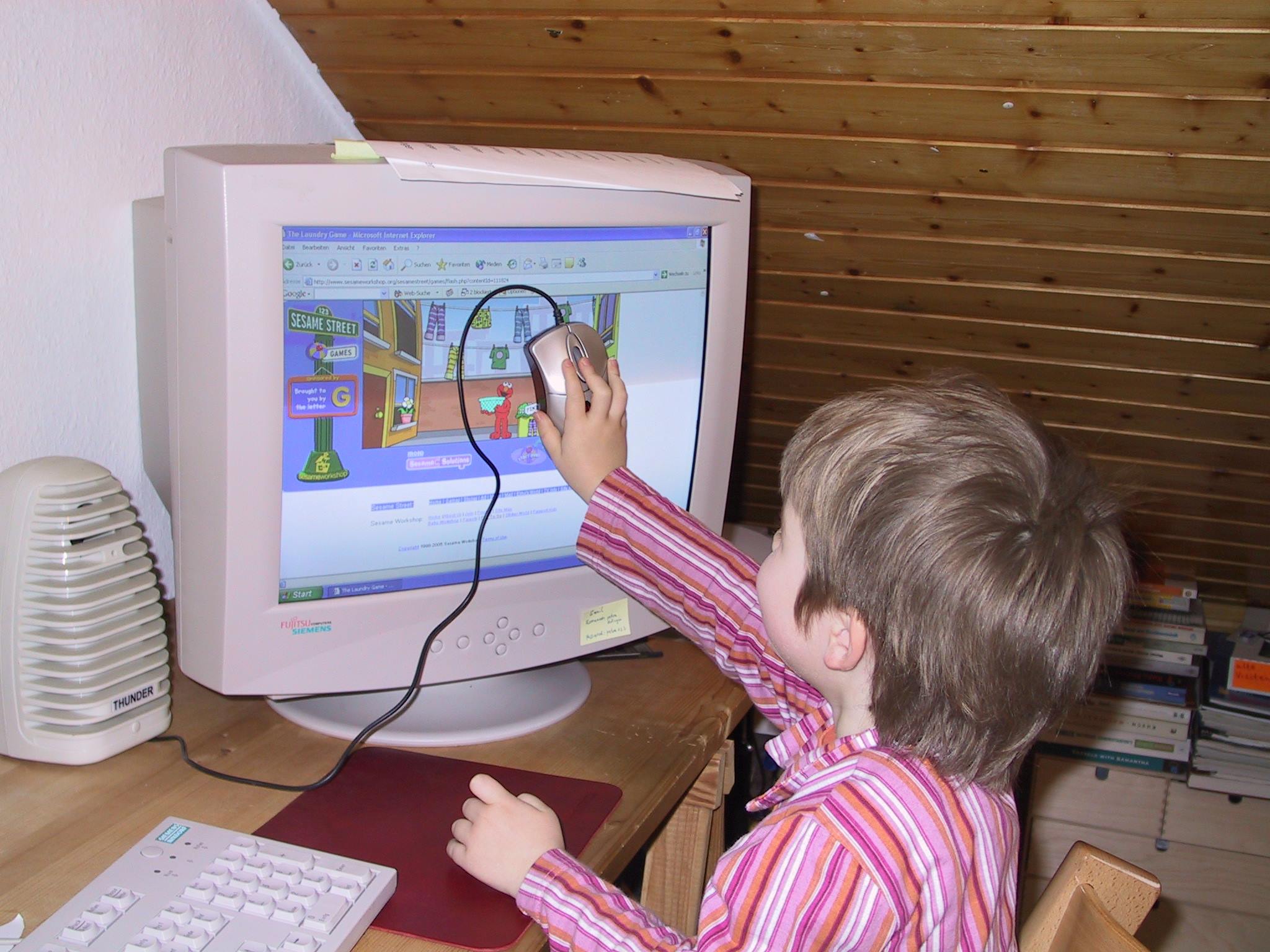 Why is Human-Computer     Interaction Important?
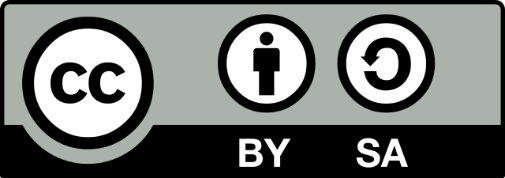 Albrecht Schmidt
1
[Speaker Notes: Foto Albrecht Schmidt,]
Learning Goals
Understand …
how user interfaces impacts our interaction and relationship with (digital) technologies
why interaction is relevant from different perspectives (user, companies)
why designing interaction is becoming more relevant as technology advances
Be able to …
explain the economic implications of bad usability
sketch a user interface and discuss different aspects
explain why interaction is a visible innovation
Albrecht Schmidt
Why is Human-Computer Interaction Important?
2
Human-Computer Interaction
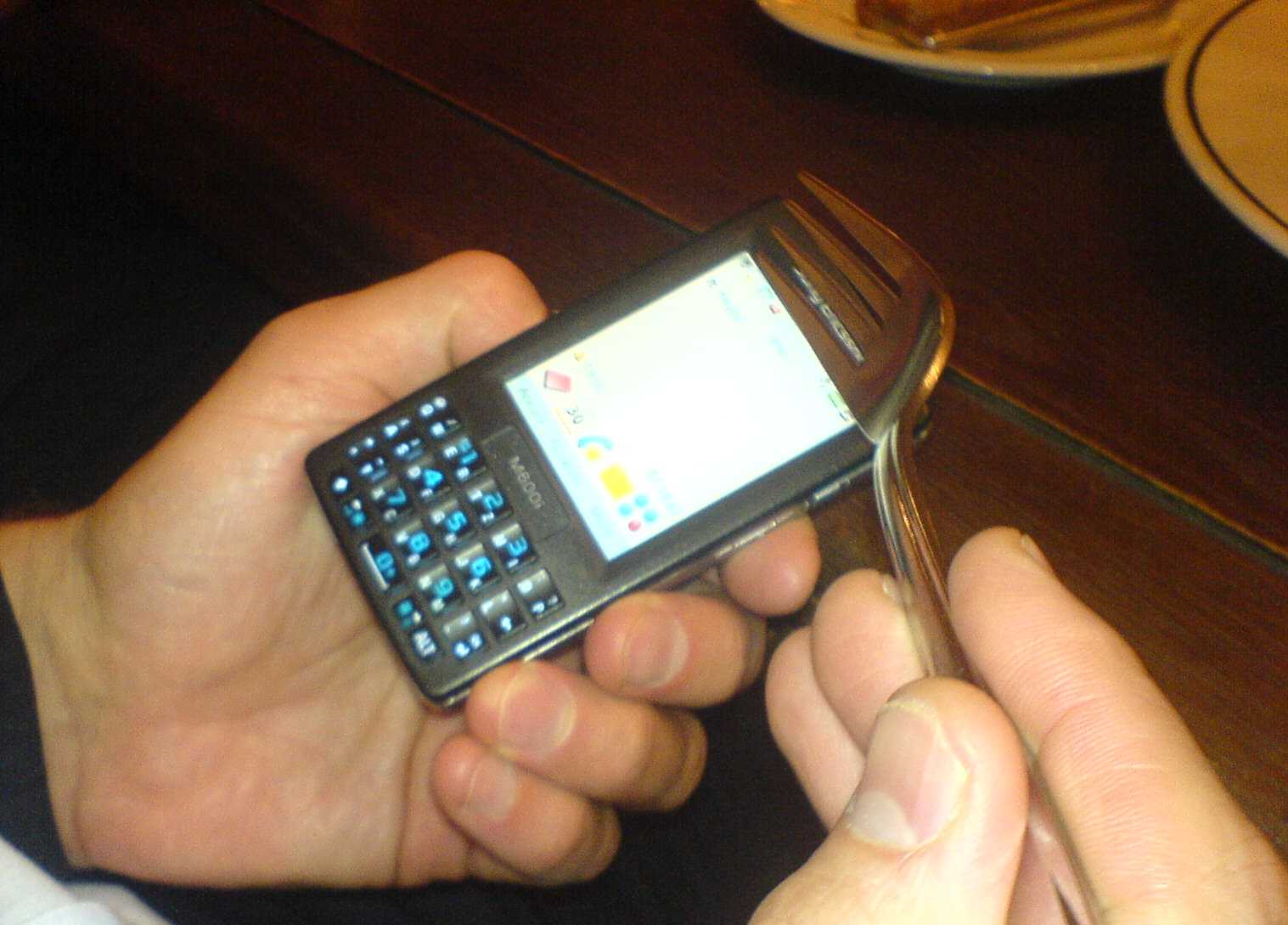 How does Human-Computer Interaction impact us?
It determines how we use (digital) products.
For examples it impacts… 
what we can do with products and services,
how easy or hard it is to work with a software,
how quickly you can learn to use a system, or
how safe a product is.

It is central to how we feel and what we experience while interacting with digital technologies.
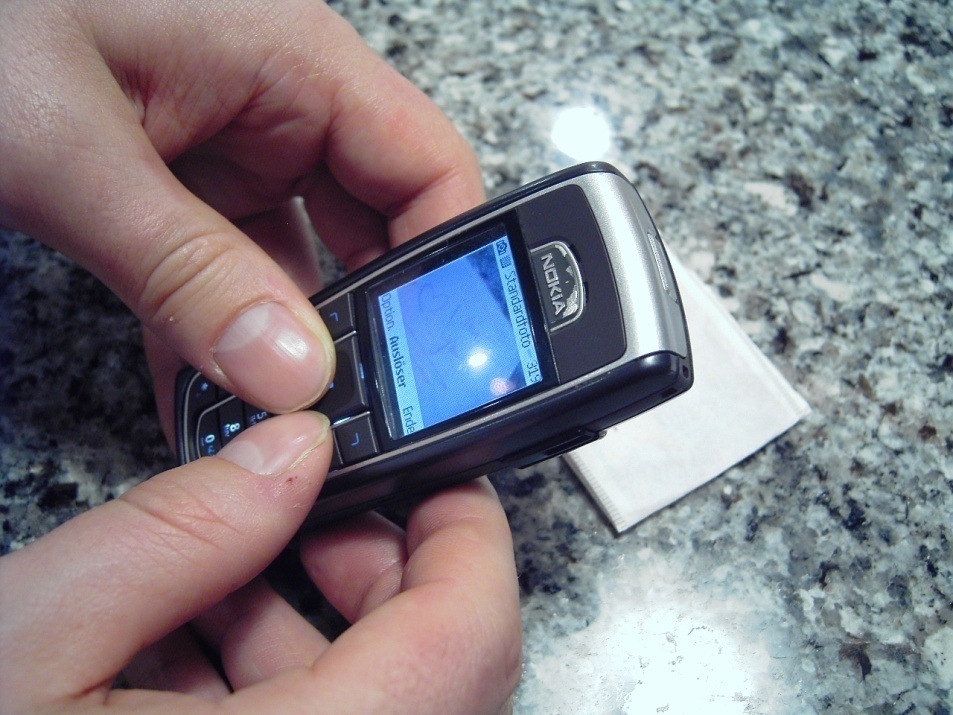 Albrecht Schmidt
Why is Human-Computer Interaction Important?
3
[Speaker Notes: Fotos Albrecht]
Let‘s start with a discussion
Pause the video an write 5 points for each question!
Why is it important that a (digital) product is ease to use?
.
.
.
.
.
What does it mean that a product is usable?
.
.
.
.
.
Albrecht Schmidt
Why is Human-Computer Interaction Important?
4
Why is Usability Important?
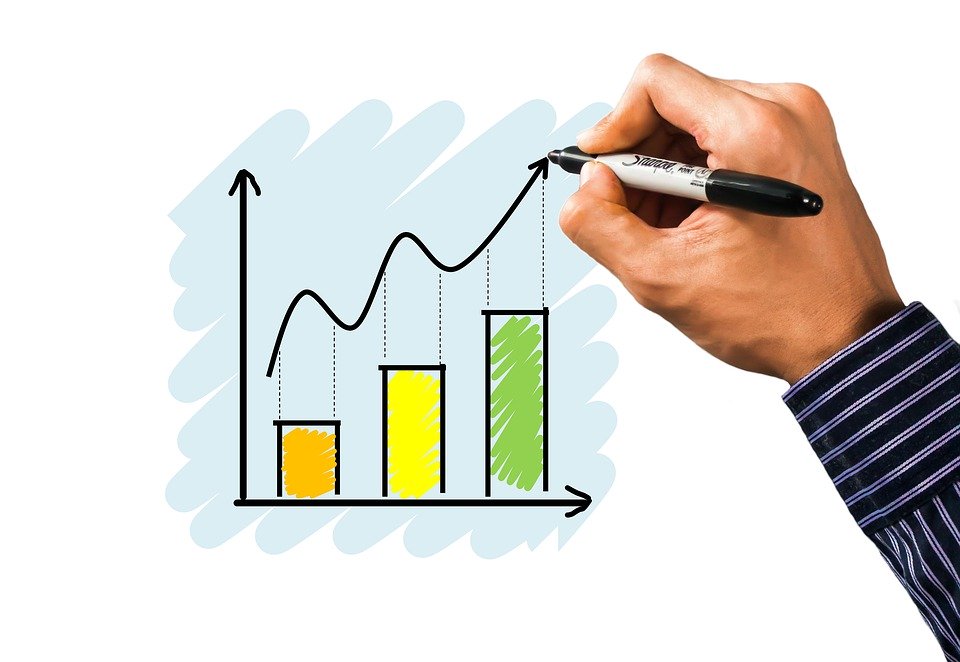 Products that are easy to use a good for business.
Improving usability can 
increase productivity of users,
reduce costs (support, efficiency),
increase sales/revenue (web shop),
enhance customer loyalty, or 
win new customers.
Case studies that show the benefit of usability
Usability is often considered as sign of quality
Usability gives a competitive advantage.
Albrecht Schmidt
Why is Human-Computer Interaction Important?
5
[Speaker Notes: Freies Foto, 
https://pixabay.com/de/photos/grafik-diagramm-investitionen-4737109/]
Why Focus on User and Interaction?
How to discriminate your product or service?
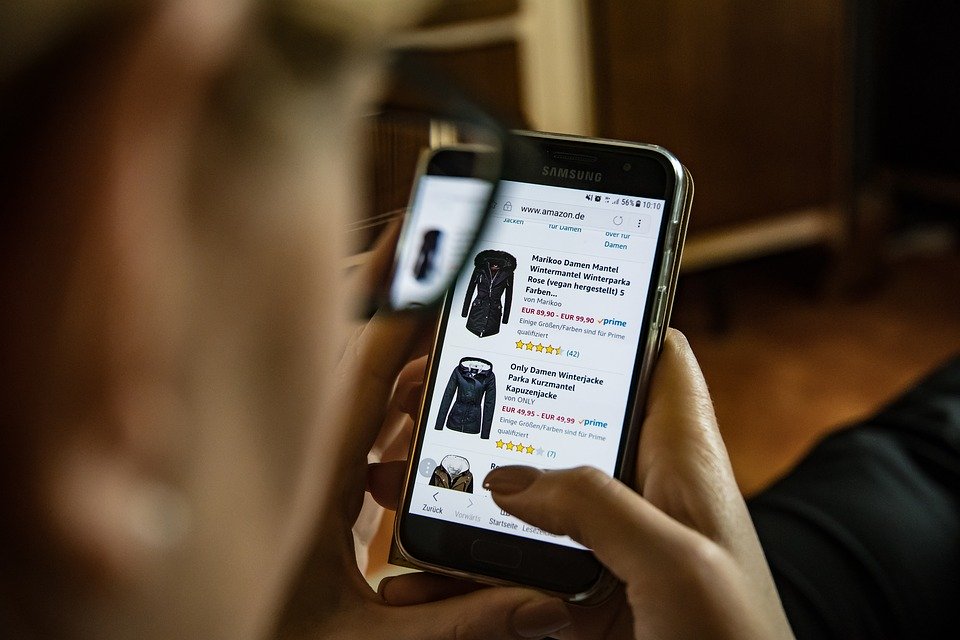 Traditionally product discrimination is by functionality and price
Why should a customer pick you, if competitors offer very similar functions (e.g. messaging services) at similar prices (e.g. payed by advertising)?
Your product is easier to use?
You get your tasks done faster?
You have more fun doing what you want to do?
Albrecht Schmidt
Why is Human-Computer Interaction Important?
6
[Speaker Notes: Freies Foto, 
https://pixabay.com/de/photos/online-shopping-kleidung-handy-2900303/]
Why Focus on User and Interaction?
Trends that make Human-Computer interaction more important
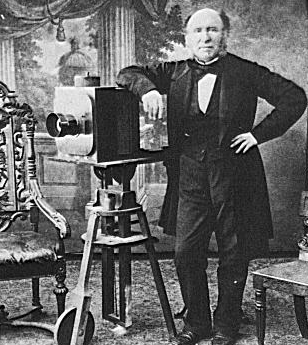 It becomes harder to discriminate by technology
Availability of bandwidth, storage and processing
New input and output technologies
Computing becomes part of many traditional devices
Willingness for training or learning applications decreases 
Life-style technologies are more and more digital
Broad and diverse user groups 
Majority of user are not interested in the technology

New understanding of computing
The old question: What can computers do?
The new question: What can humans do with computers?
Book by Ben Shneiderman: Leonardo's Laptop
B. Shneiderman. Leonardo's Laptop: Human Needs and the New Computing Technologies. 2002.
Albrecht Schmidt
Why is Human-Computer Interaction Important?
7
[Speaker Notes: Foto public domain: https://commons.wikimedia.org/wiki/File:Photographer1850s.png]
Economic dimension of Usability?
Importance in the Context of WWW, Apps and New Media?
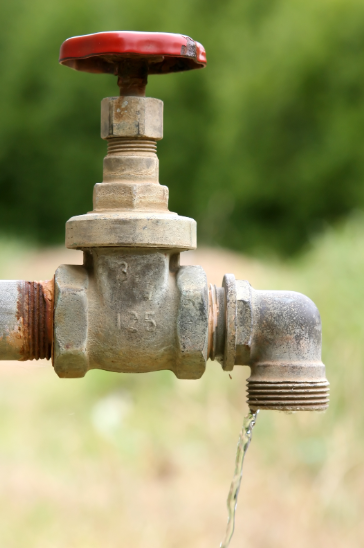 User Interface is often the central discriminating factor
Often the same product/service is sold at very similar prices
Competition is very close (just another App, browser tab, …)
Comparison is easily possible 
Examples: Online-Shop
Users who cannot find the product in the shop cannot buy it
Users who can fill in the payment form are not going to buy
Users who worry if the item fits them are less likely to buy
Typically a direct correlation between usability and sales
“Bad Usability is Like a Leaky Pipe” https://90percentofeverything.com/2006/11/13/bad-usability-is-like-a-leaky-pipe/
Albrecht Schmidt
Why is Human-Computer Interaction Important?
8
[Speaker Notes: Photo Public Domain
https://pxhere.com/en/photo/819327 
https://get.pxhere.com/photo/water-drop-fall-wet-old-summer-environment-spray-natural-metal-fresh-clean-garden-material-drip-fire-hydrant-pour-tap-background-faucet-seep-hose-estate-spout-shiny-connection-dripping-household-valve-plumbing-h20-connector-plumber-irrigate-dingy-plumb-spigot-stopcock-819327.jpg]
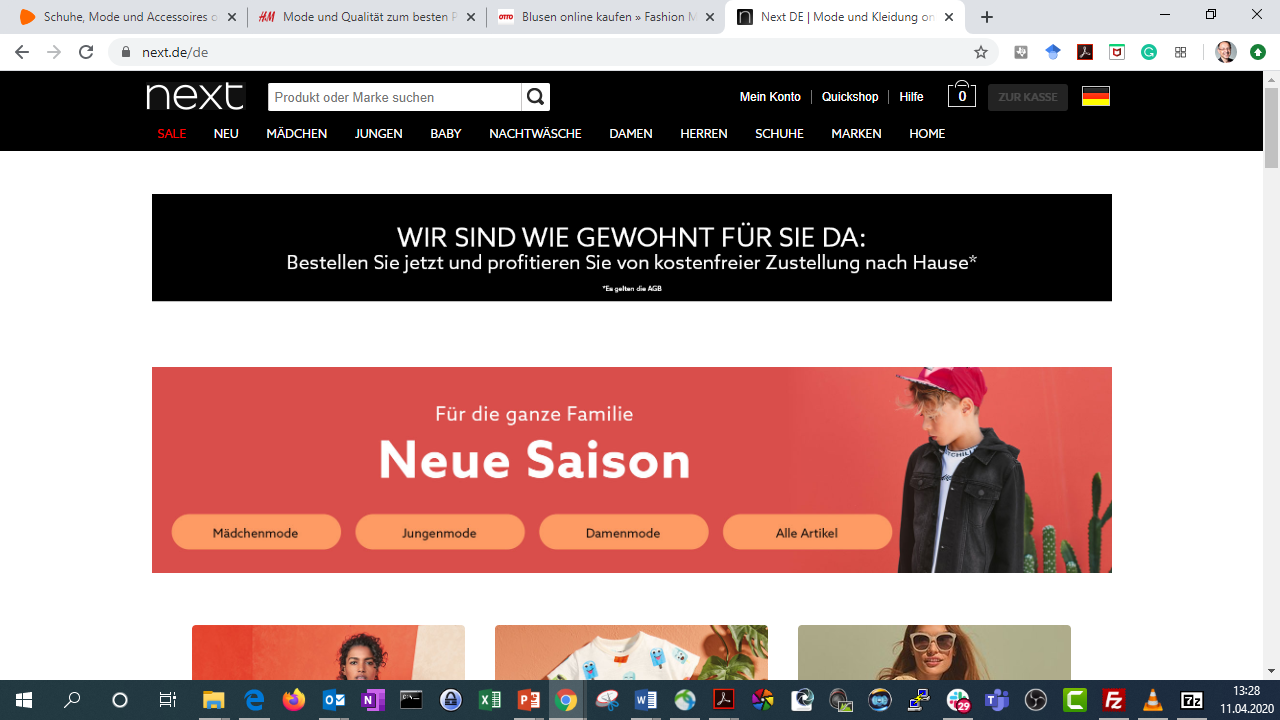 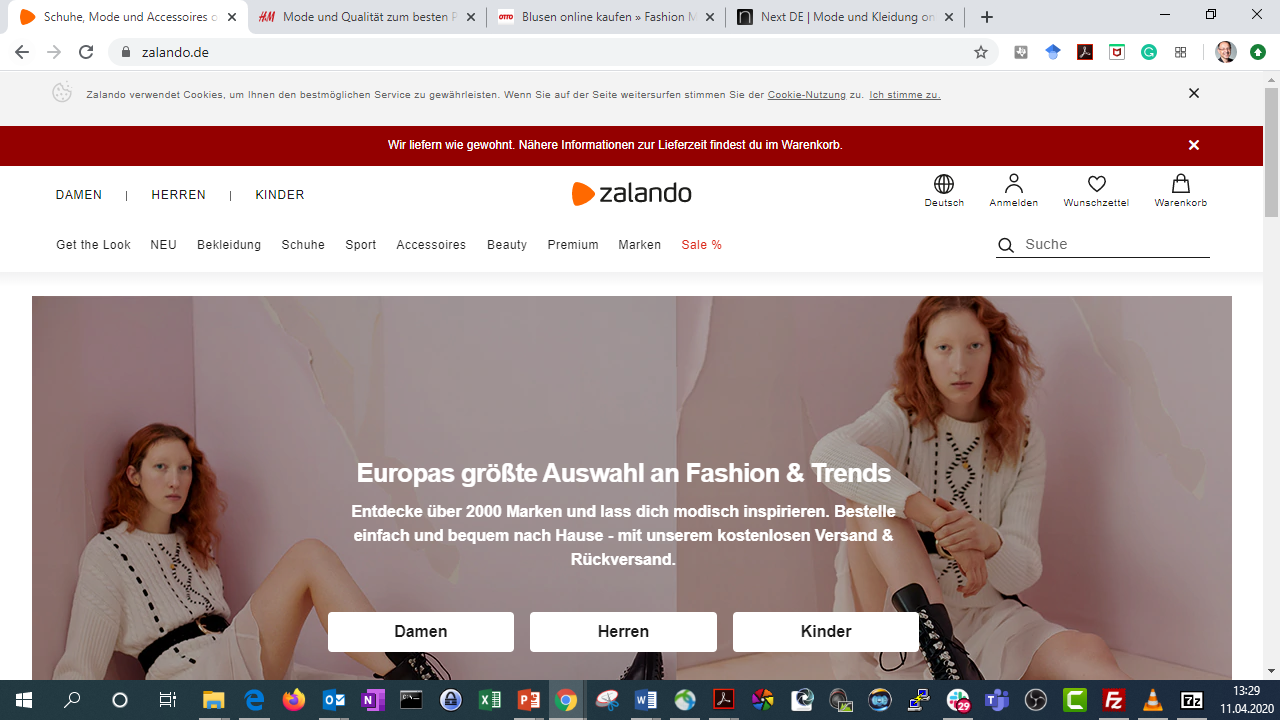 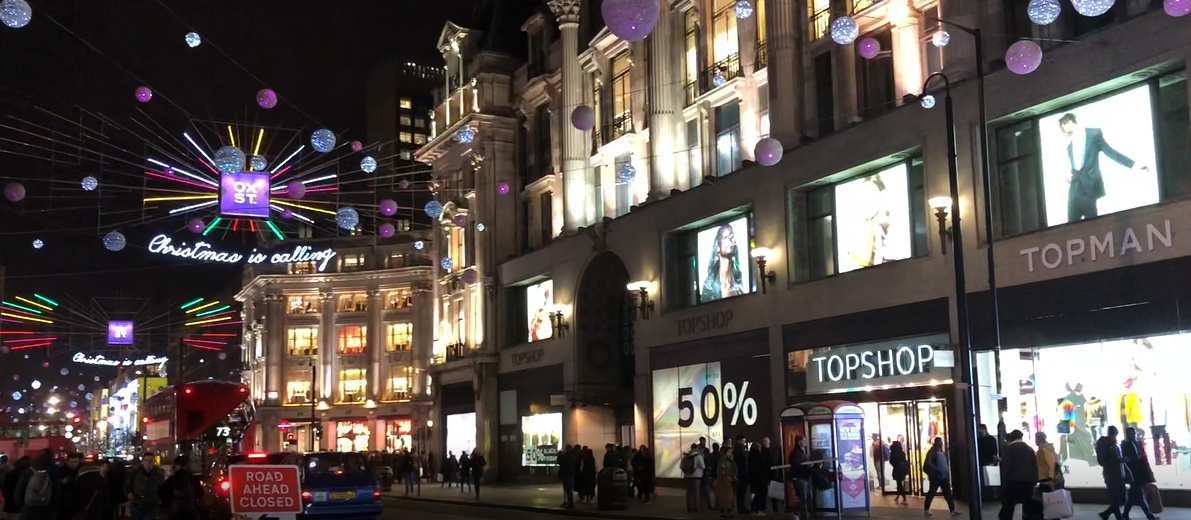 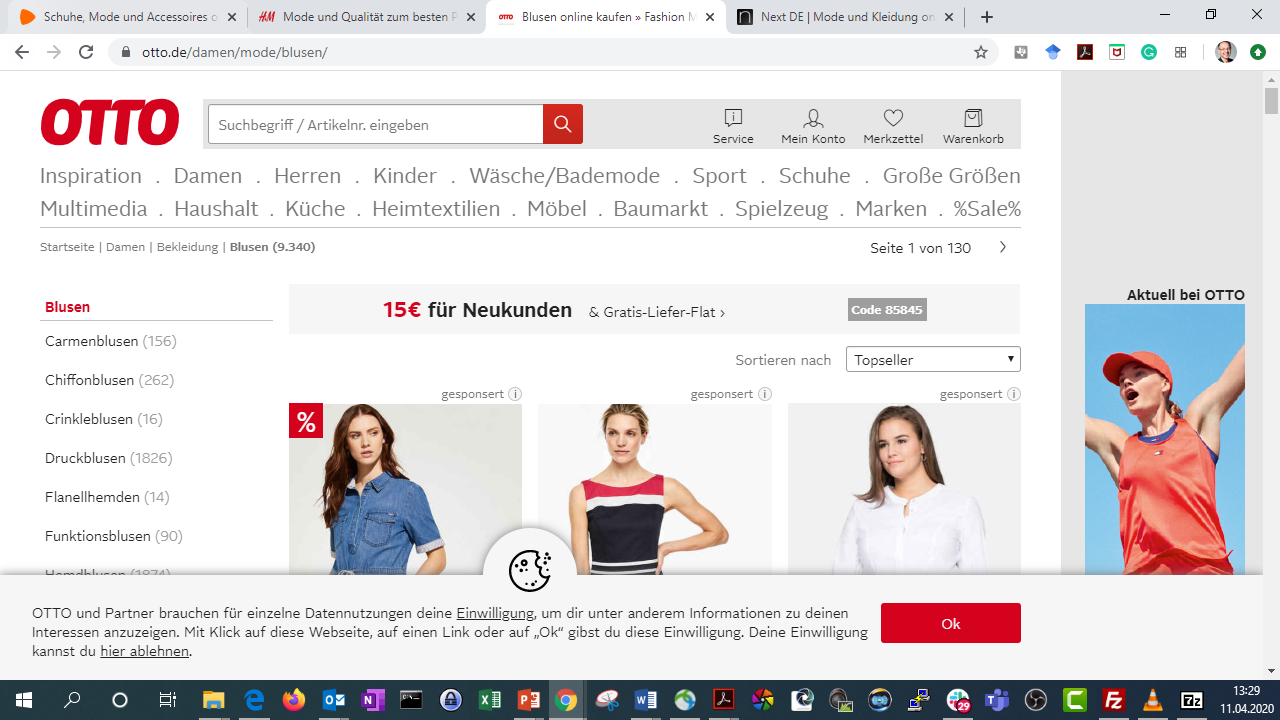 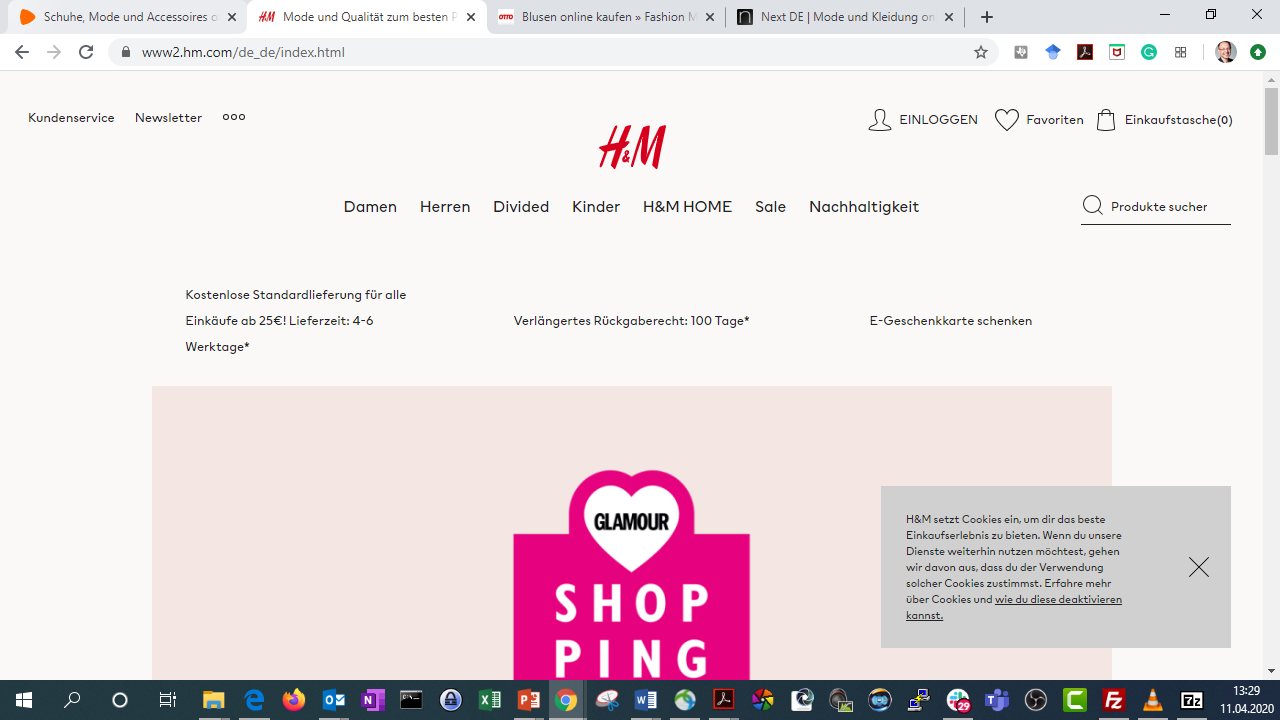 Economic dimension of Usability?
Importance in the Context of WWW, Apps and New Media?
User Interface is often the central discriminating factor
Often the same product/service is sold at very similar prices
Competition is very close (just another App, browser tab, …)
Comparison is easily possible 

Examples: Online-Shop
Users who cannot find the product in the shop cannot buy it
Users who can fill in the payment form are not going to buy
Users who worry if the item fits them are less likely to buy
Typically a direct correlation between usability and sales
Albrecht Schmidt
Why is Human-Computer Interaction Important?
9
[Speaker Notes: Screenshots and Foto Albrecht

Example – page: https://www.zalando.de/; https://www2.hm.com/de_de/index.html; https://www.otto.de/damen/mode/blusen/; https://www.next.de/de]
Concerns in Human-Computer Interaction
Science, Engineering, and Design Aspects
The joint performance of tasks by humans and machines
The structure of communication between humans and machines
Human capabilities to use machines (including the learnability of interfaces)
Engineering concerns that arise in designing and building interfaces
The process of specification, design, and implementation of interfaces
Design trade-offs
Algorithms and programming of the user interface itself
Albrecht Schmidt
Why is Human-Computer Interaction Important?
10
Example: Sketch an Interface
How would a user interface that includes both functions look like? Make sketches for 2 alternative interfaces.
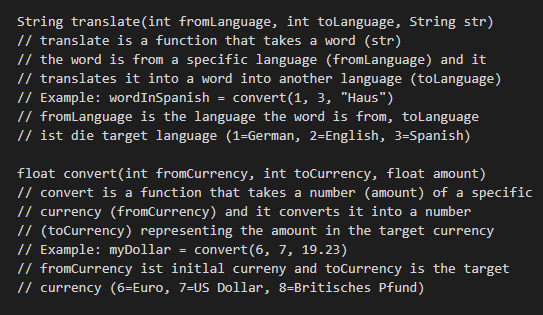 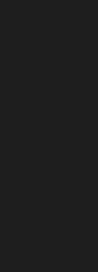 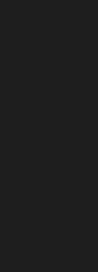 Albrecht Schmidt
Why is Human-Computer Interaction Important?
11
[Speaker Notes: String translate(int fromLanguage, int toLanguage, String str) 
// translate is a function that takes a word (str) 
// the word is from a specific language (fromLanguage) and it
// translates it into a word into another language (toLanguage) 
// Example: wordInSpanish = convert(1, 3, "Haus") 
// fromLanguage is the language the word is from, toLanguage 
// ist die target language (1=German, 2=English, 3=Spanish)

float convert(int fromCurrency, int toCurrency, float amount) 
// convert is a function that takes a number (amount) of a specific 
// currency (fromCurrency) and it converts it into a number 
// (toCurrency) representing the amount in the target currency 
// Example: myDollar = convert(6, 7, 19.23) 
// fromCurrency ist initlal curreny and toCurrency is the target
// currency (6=Euro, 7=US Dollar, 8=Britisches Pfund)]
Example: Sketch an Interface
How would a user interface that includes both functions look like? Make sketches for 2 alternative interfaces.
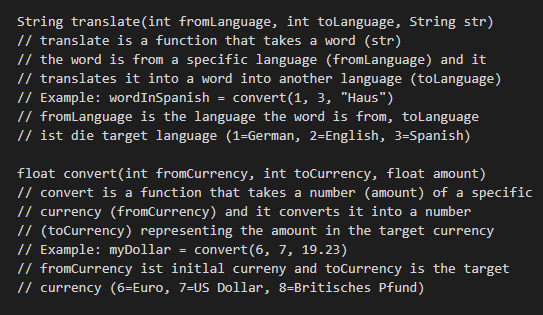 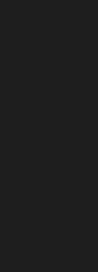 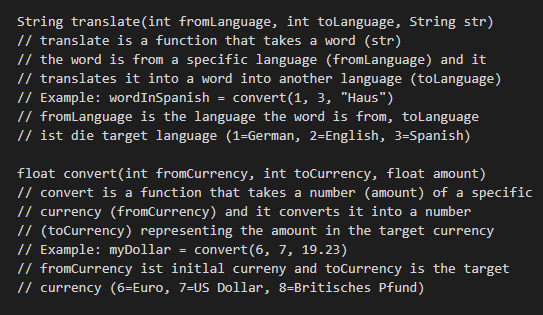 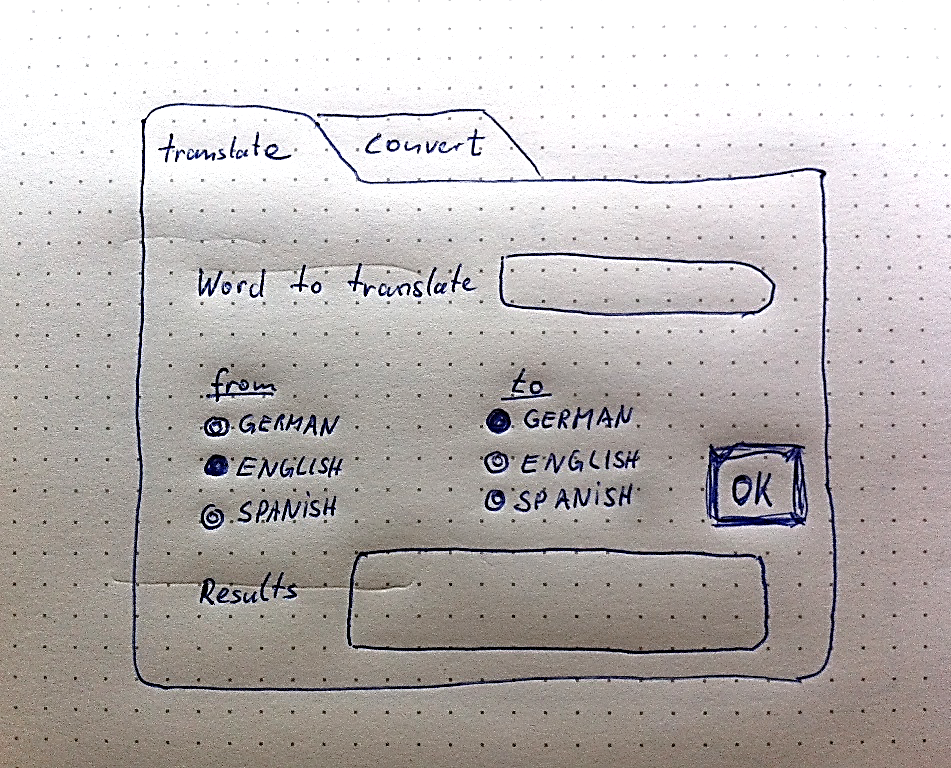 gift
Geschenk
Albrecht Schmidt
Why is Human-Computer Interaction Important?
12
[Speaker Notes: Sketches Albrecht

String translate(int fromLanguage, int toLanguage, String str) 
// translate is a function that takes a word (str) 
// the word is from a specific language (fromLanguage) and it
// translates it into a word into another language (toLanguage) 
// Example: wordInSpanish = convert(1, 3, "Haus") 
// fromLanguage is the language the word is from, toLanguage 
// ist die target language (1=German, 2=English, 3=Spanish)

float convert(int fromCurrency, int toCurrency, float amount) 
// convert is a function that takes a number (amount) of a specific 
// currency (fromCurrency) and it converts it into a number 
// (toCurrency) representing the amount in the target currency 
// Example: myDollar = convert(6, 7, 19.23) 
// fromCurrency ist initlal curreny and toCurrency is the target
// currency (6=Euro, 7=US Dollar, 8=Britisches Pfund)]
Example: Sketch an Interface
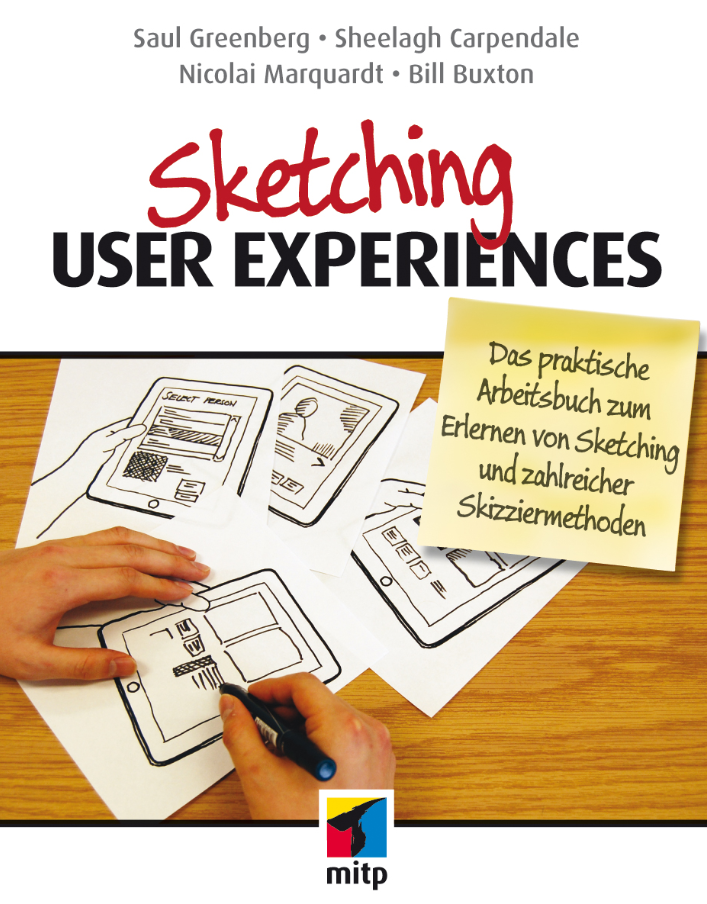 How would a user interface that includes both functions look like? Make sketches for 2 alternative interfaces.
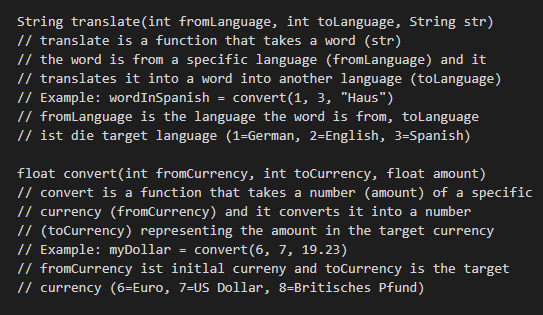 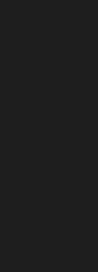 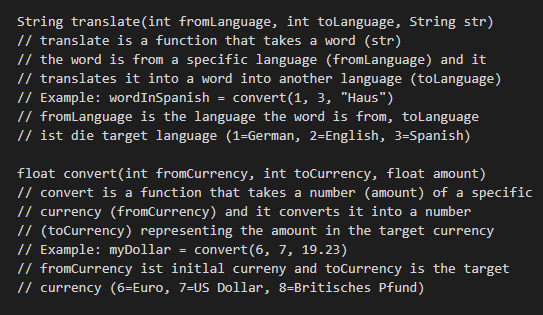 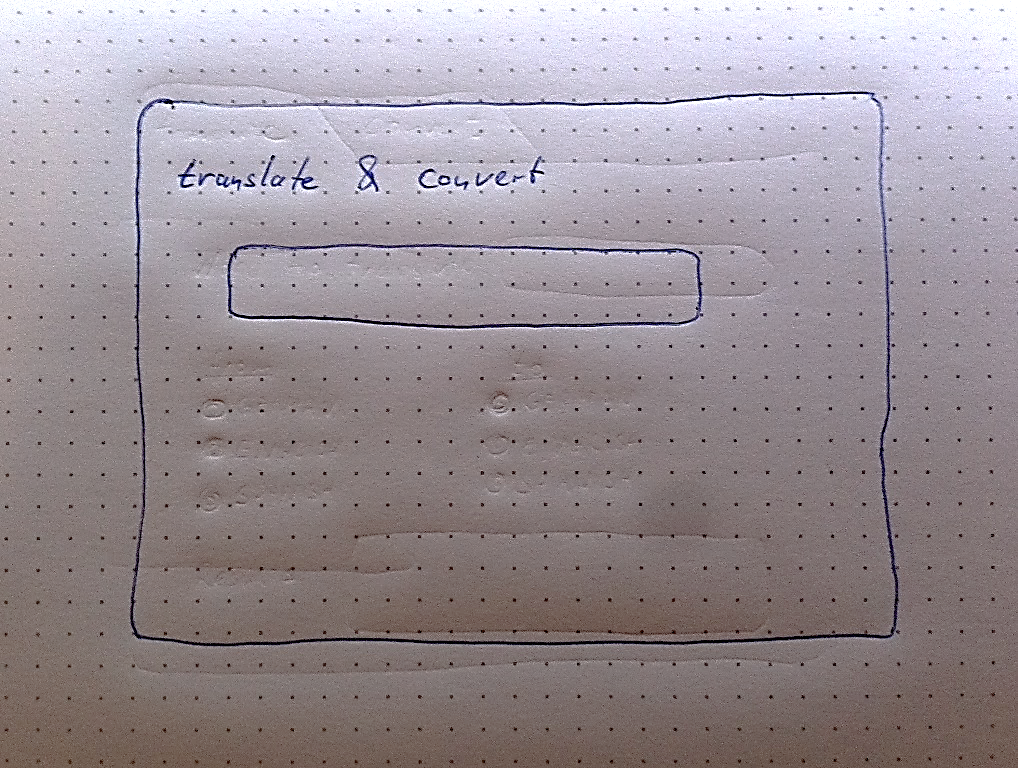 gift
https://www.mitp.de/IT-WEB/Software-Entwicklung/Sketching-User-Experiences.html
das Geschenk :  gift       :     el regalo
das Gift       :  poison    :     el veneno
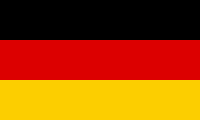 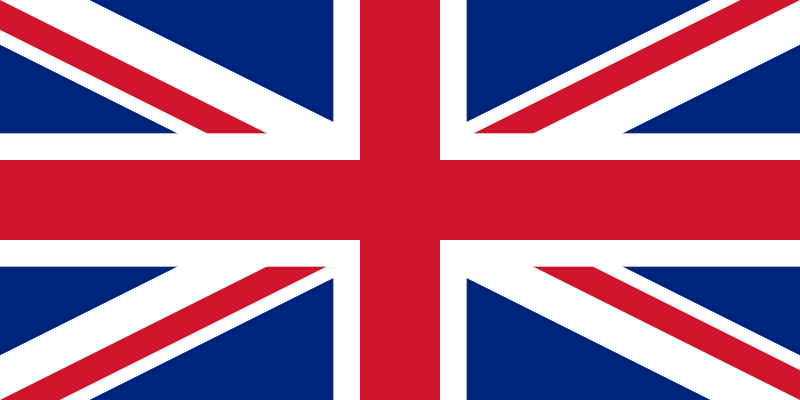 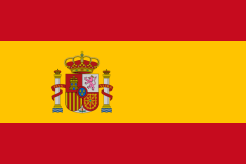 Albrecht Schmidt
Why is Human-Computer Interaction Important?
13
[Speaker Notes: Sketches Albrecht

String translate(int fromLanguage, int toLanguage, String str) 
// translate is a function that takes a word (str) 
// the word is from a specific language (fromLanguage) and it
// translates it into a word into another language (toLanguage) 
// Example: wordInSpanish = convert(1, 3, "Haus") 
// fromLanguage is the language the word is from, toLanguage 
// ist die target language (1=German, 2=English, 3=Spanish)

float convert(int fromCurrency, int toCurrency, float amount) 
// convert is a function that takes a number (amount) of a specific 
// currency (fromCurrency) and it converts it into a number 
// (toCurrency) representing the amount in the target currency 
// Example: myDollar = convert(6, 7, 19.23) 
// fromCurrency ist initlal curreny and toCurrency is the target
// currency (6=Euro, 7=US Dollar, 8=Britisches Pfund)]
Example: Sketch an Interface
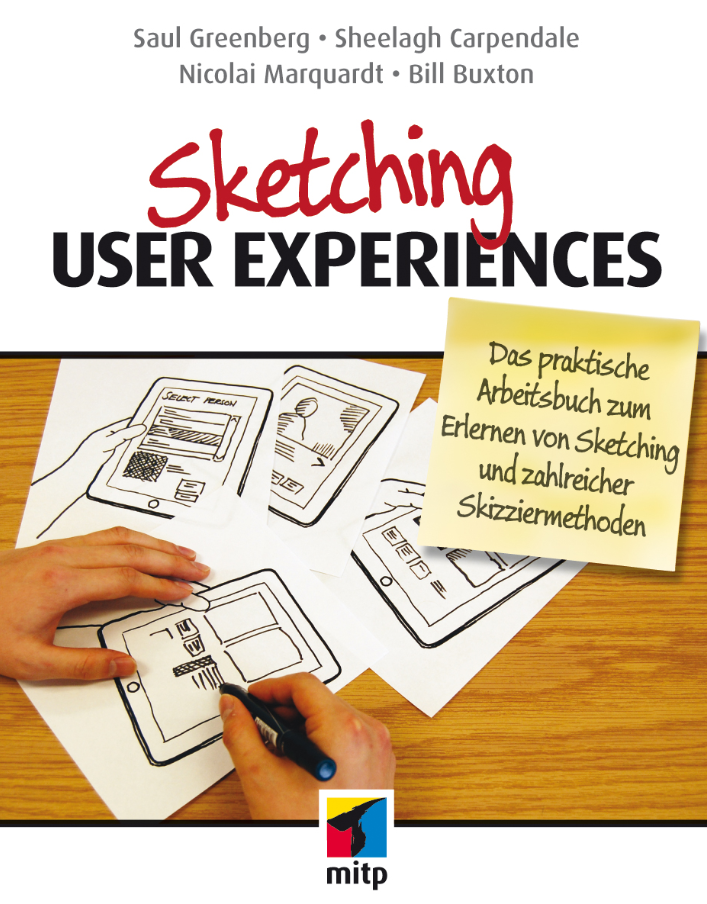 How would a user interface that includes both functions look like? Make sketches for 2 alternative interfaces.
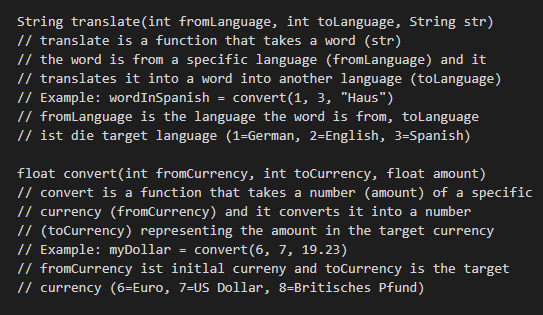 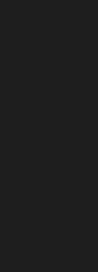 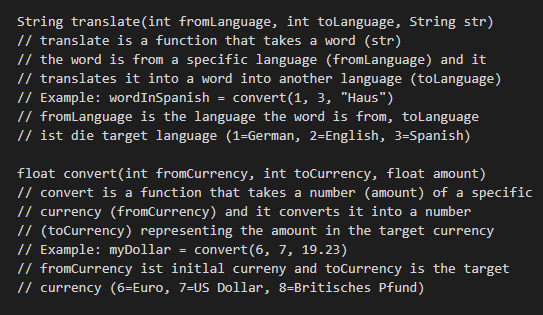 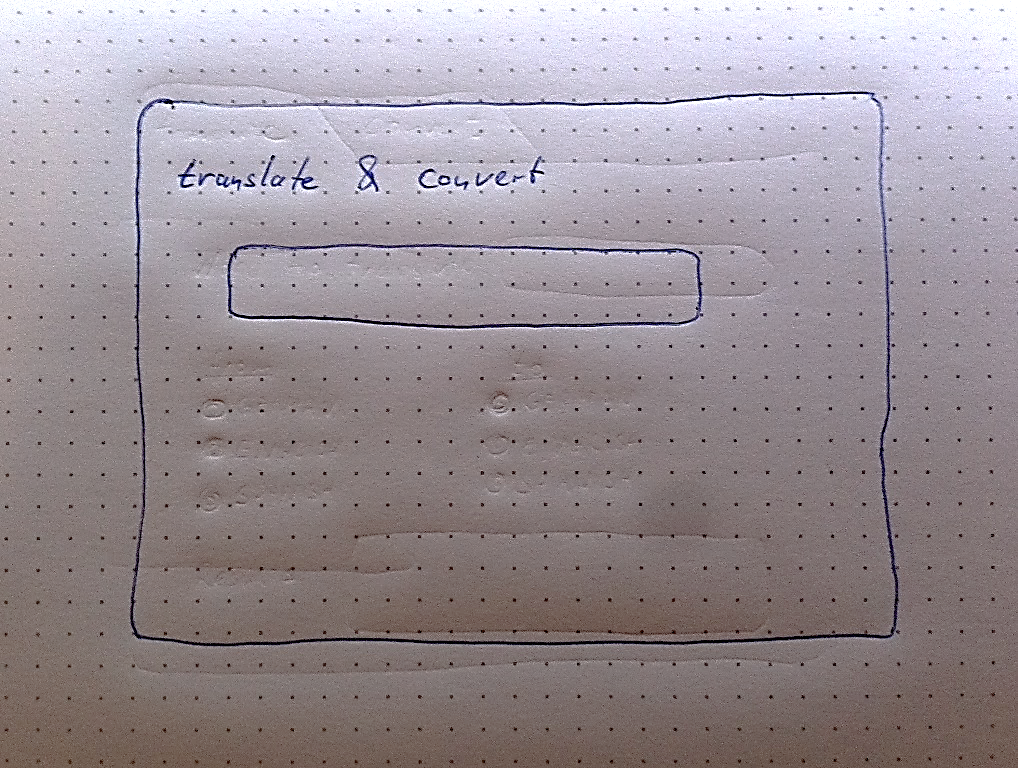 366
https://www.mitp.de/IT-WEB/Software-Entwicklung/Sketching-User-Experiences.html
€366,00    : £299,56  :      $482,80
€447,18      : £366,0   :      $589,92
€277,46      :  £227,08   :    $366,00
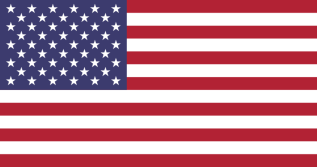 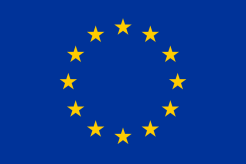 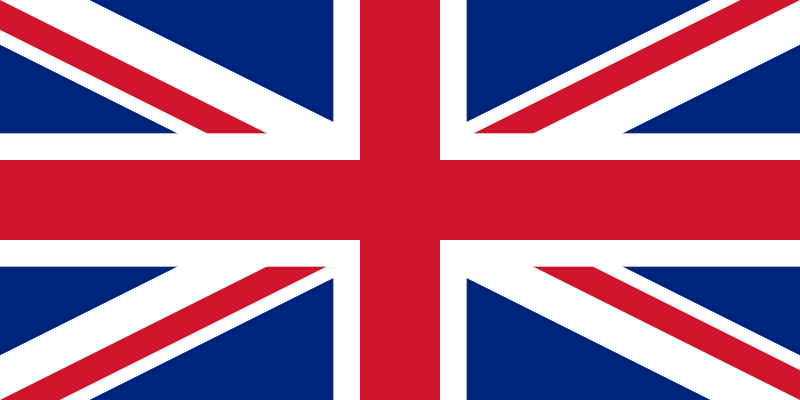 Albrecht Schmidt
Why is Human-Computer Interaction Important?
14
[Speaker Notes: Sketches Albrecht

String translate(int fromLanguage, int toLanguage, String str) 
// translate is a function that takes a word (str) 
// the word is from a specific language (fromLanguage) and it
// translates it into a word into another language (toLanguage) 
// Example: wordInSpanish = convert(1, 3, "Haus") 
// fromLanguage is the language the word is from, toLanguage 
// ist die target language (1=German, 2=English, 3=Spanish)

float convert(int fromCurrency, int toCurrency, float amount) 
// convert is a function that takes a number (amount) of a specific 
// currency (fromCurrency) and it converts it into a number 
// (toCurrency) representing the amount in the target currency 
// Example: myDollar = convert(6, 7, 19.23) 
// fromCurrency ist initlal curreny and toCurrency is the target
// currency (6=Euro, 7=US Dollar, 8=Britisches Pfund)]
It is NOT Only About the User Interface!
Experience includes the overall product and service
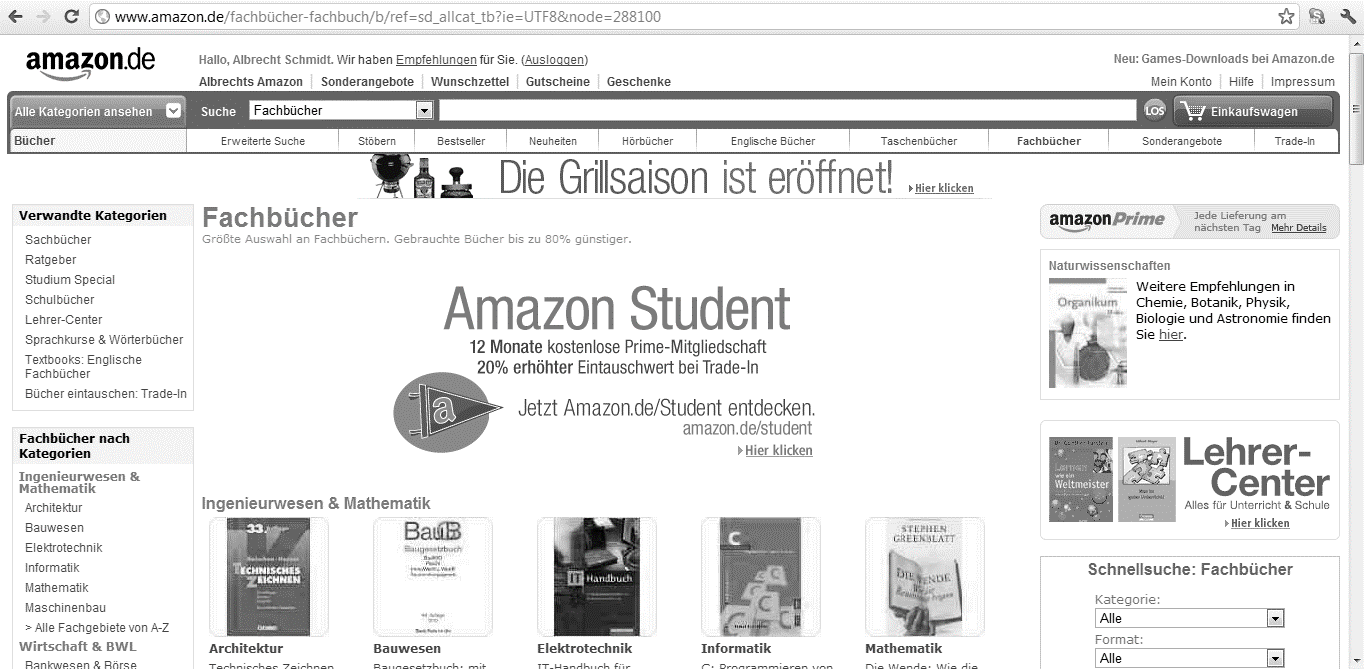 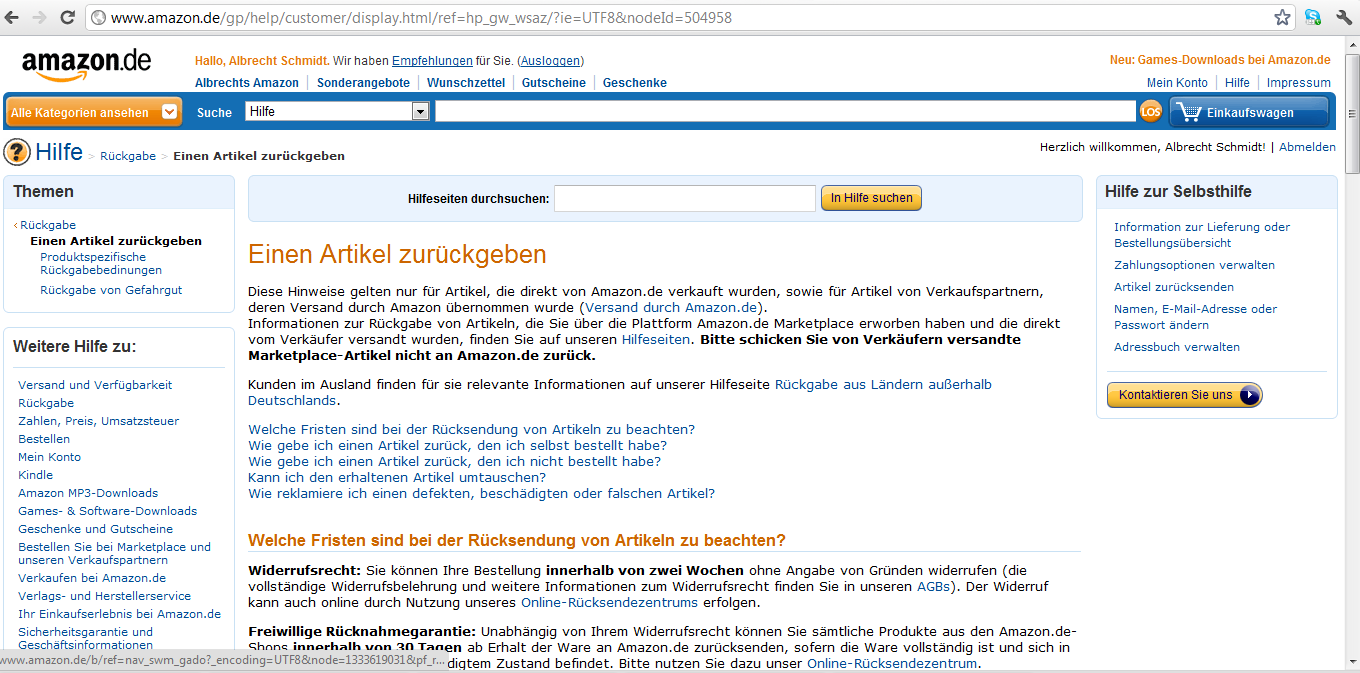 Albrecht Schmidt
Why is Human-Computer Interaction Important?
15
[Speaker Notes: Screenshots Albrecht]
Human-Computer Interaction …it is about visible innovation
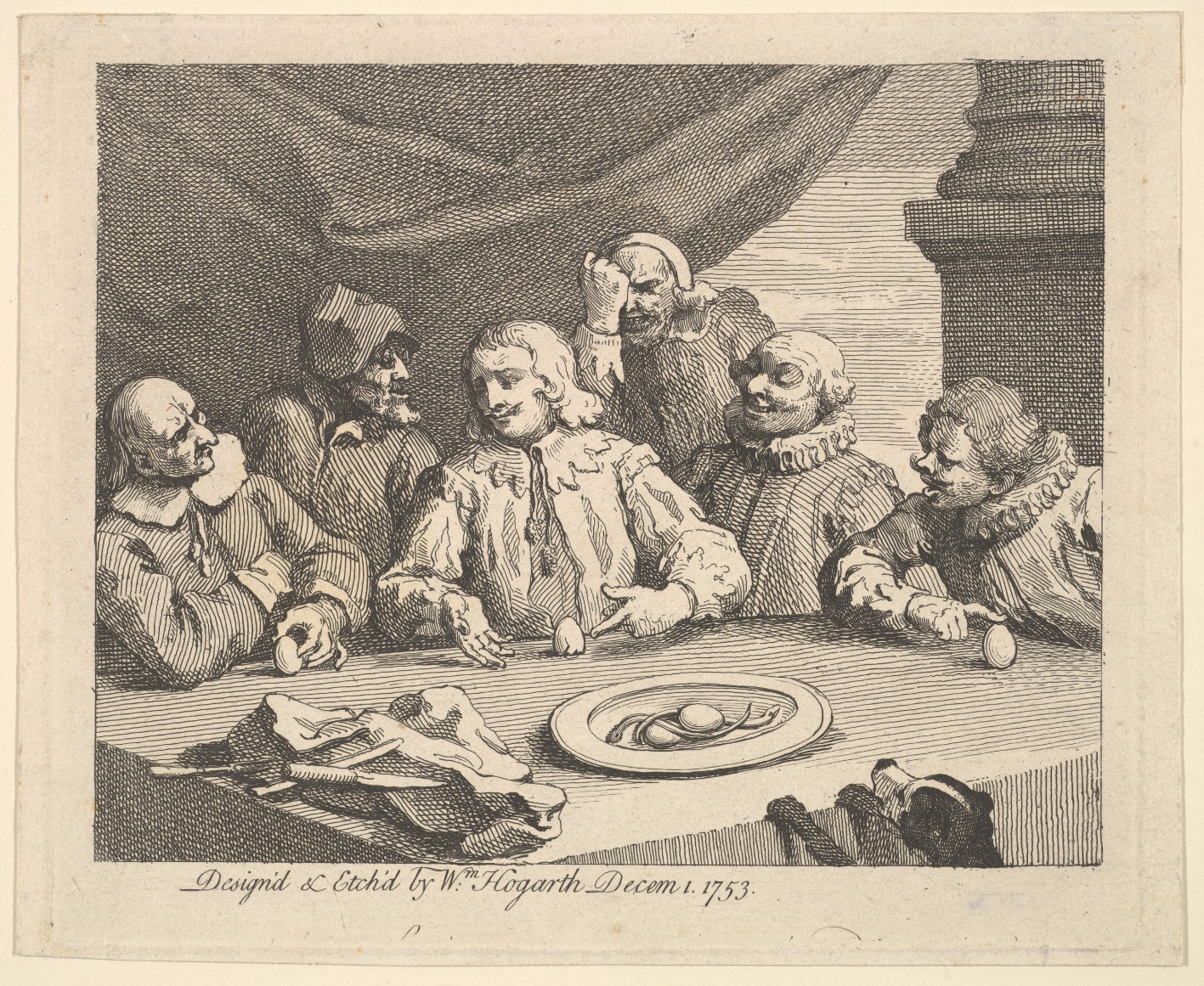 What is your Solution?
Problems and challenges in Human-Computer Interaction 
often not seen as problem before there is a solution
if problems are identified, they are typically easy to understand by non-experts
Solutions in Human-Computer Interaction 
once a solution is there, people will generally not remember that there was a problem
good and in particular great solutions (if found) often appear obvious (once they are there)
The step from problem to solution is however not trivial (but this is often forgotten, once there is a solution)
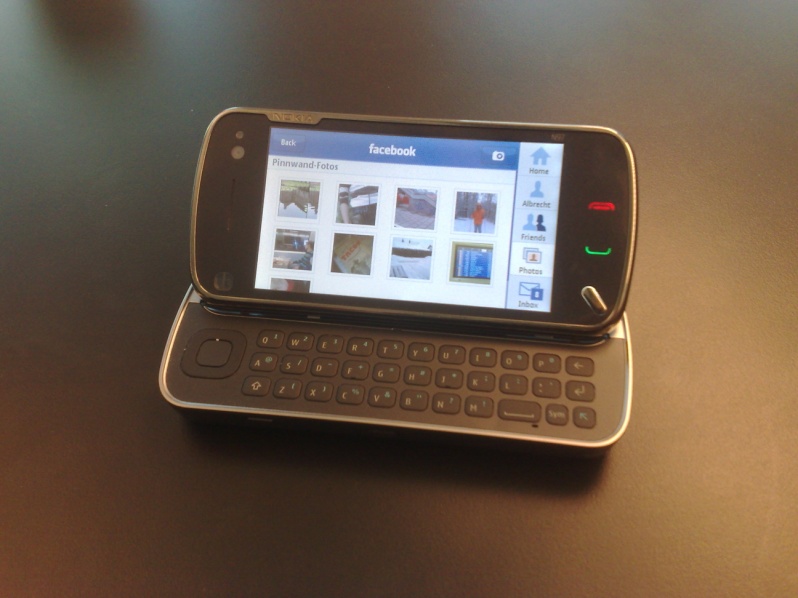 Albrecht Schmidt
Why is Human-Computer Interaction Important?
16
[Speaker Notes: Handy, Foto Albrecht Schmidt
Ei des Kolumbus – Public Domain
https://www.metmuseum.org/art/collection/search/398598]
Example: Selection/Menu for Fonts
Is there a Problem? How to improve it?
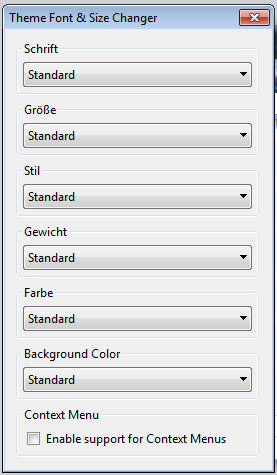 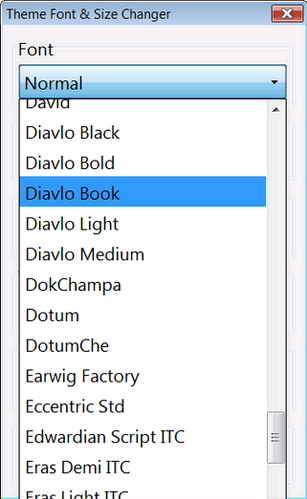 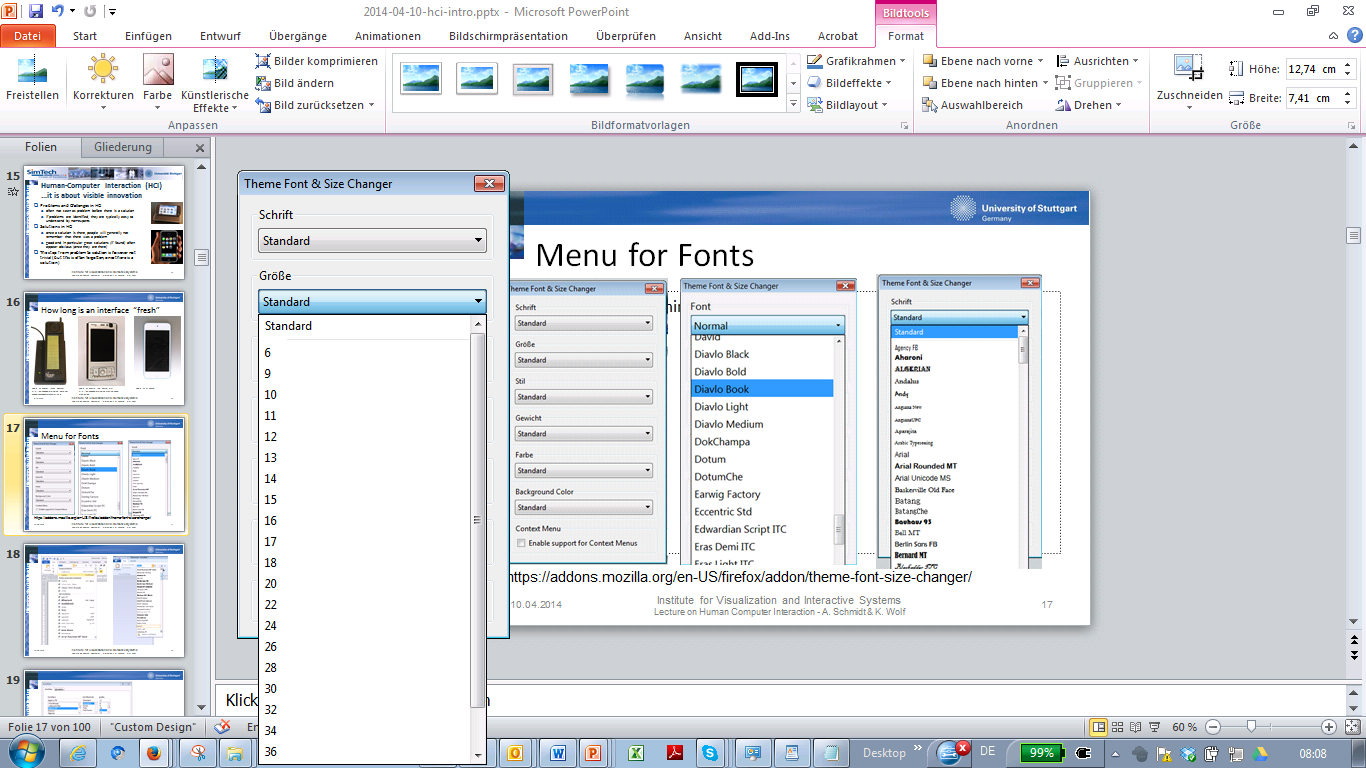 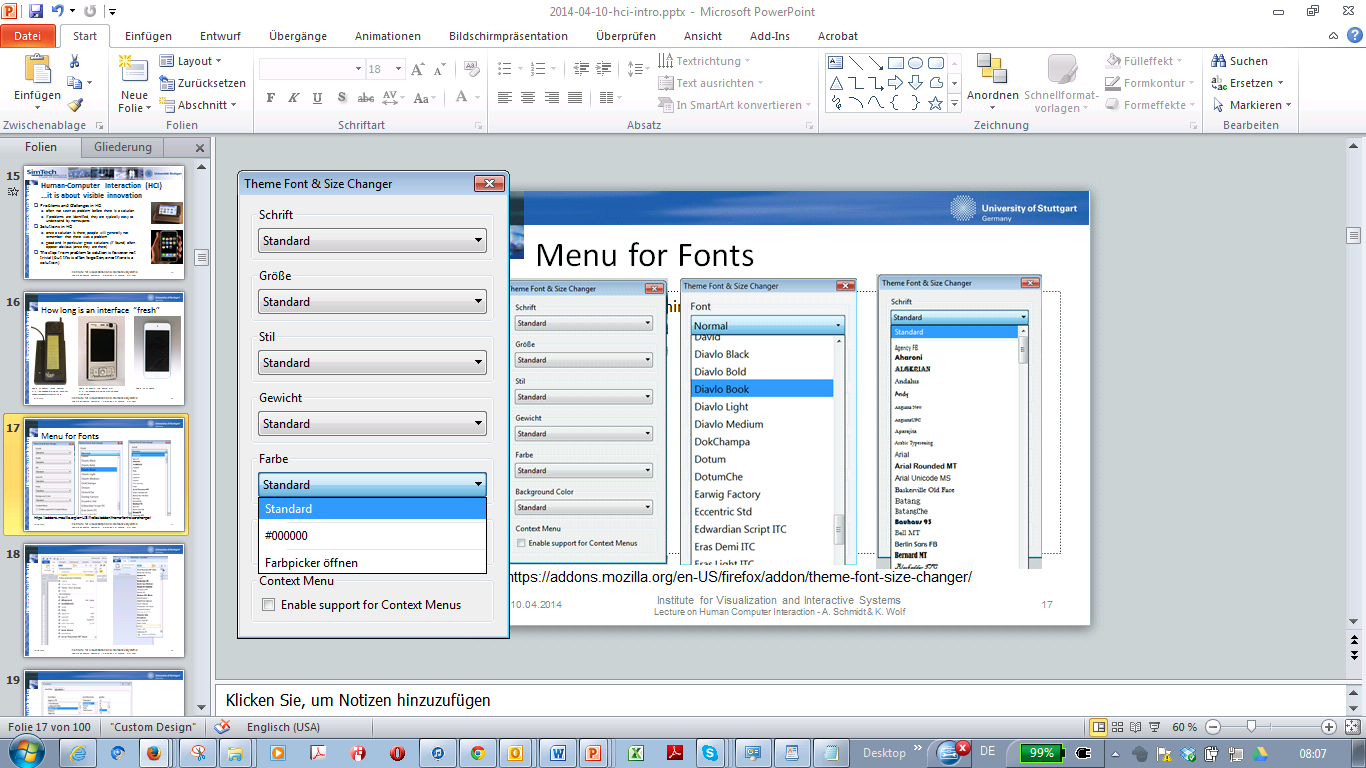 https://addons.mozilla.org/en-US/firefox/addon/theme-font-size-changer/
Albrecht Schmidt
Why is Human-Computer Interaction Important?
17
[Speaker Notes: Screenshots Albrecht]
Example: Selection/Menu for Fonts
Is there a Problem? How to improve it?
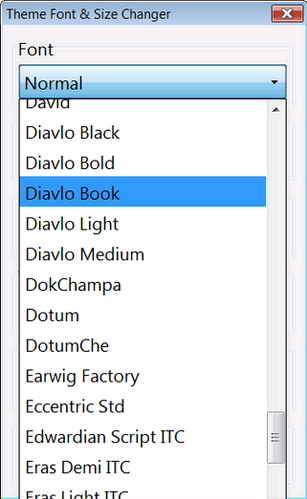 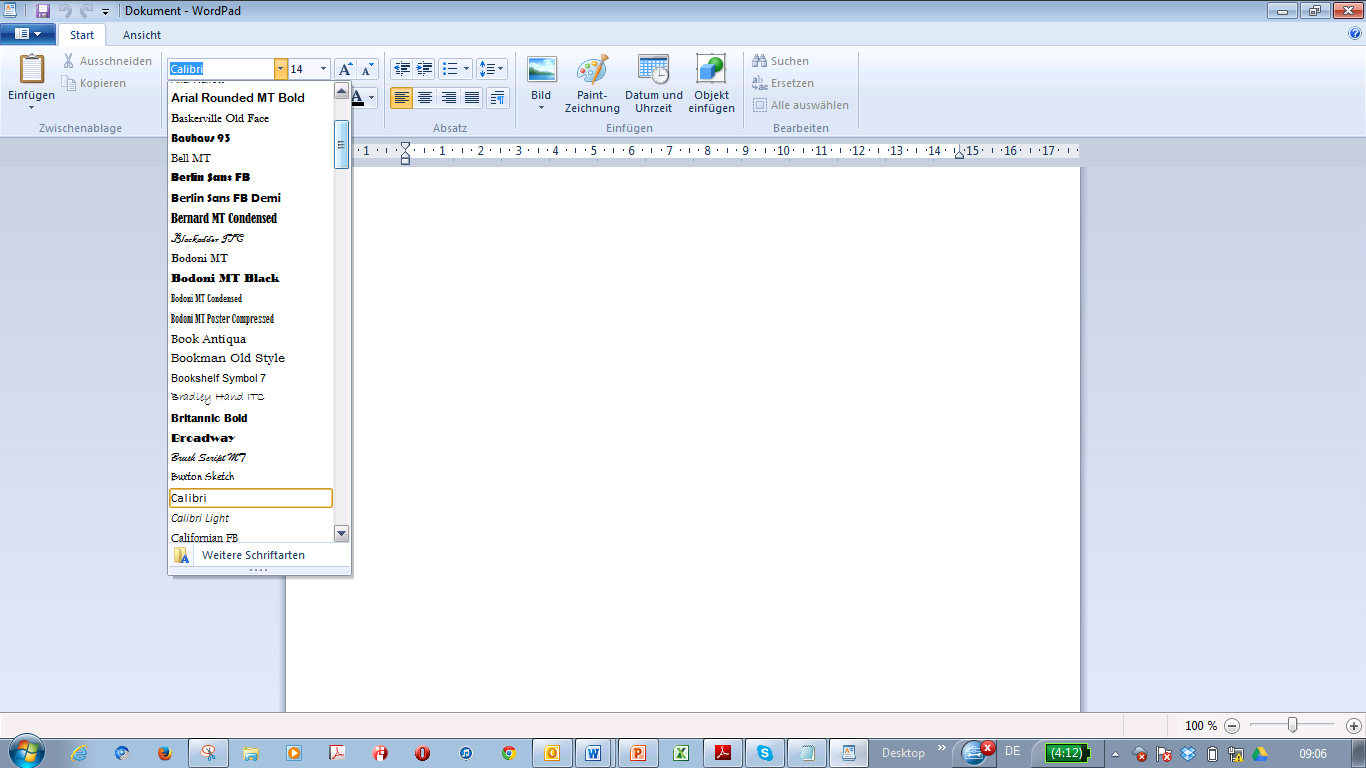 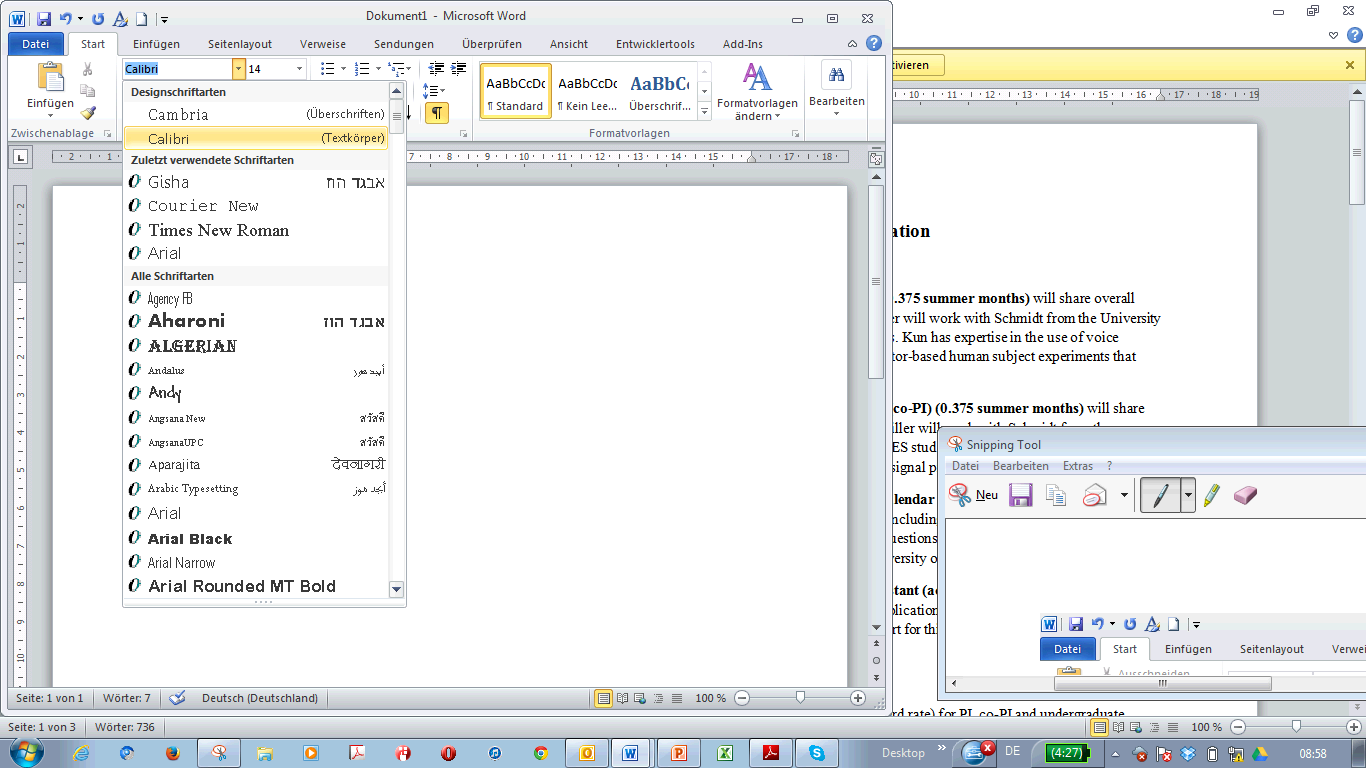 WordPad/Win7
https://addons.mozilla.org/en-US/firefox/addon/theme-font-size-changer/
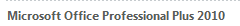 Albrecht Schmidt
Why is Human-Computer Interaction Important?
18
[Speaker Notes: Screenshots Albrecht]
Example: Selection/Menu for Fonts
What is the next step for the Office 365 Dialog Box?
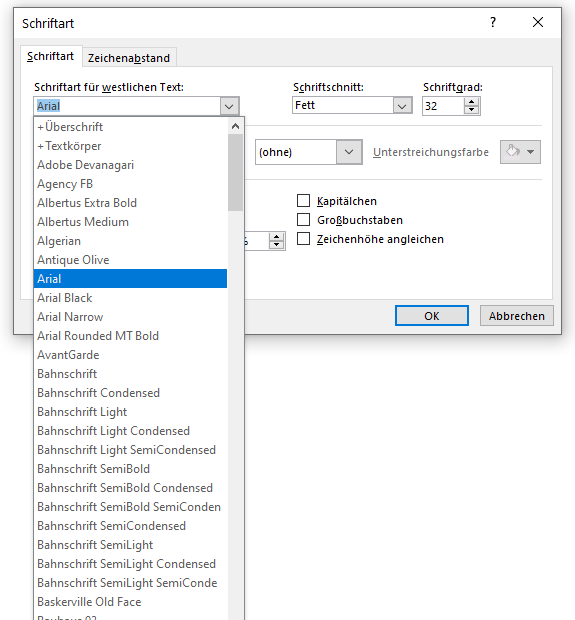 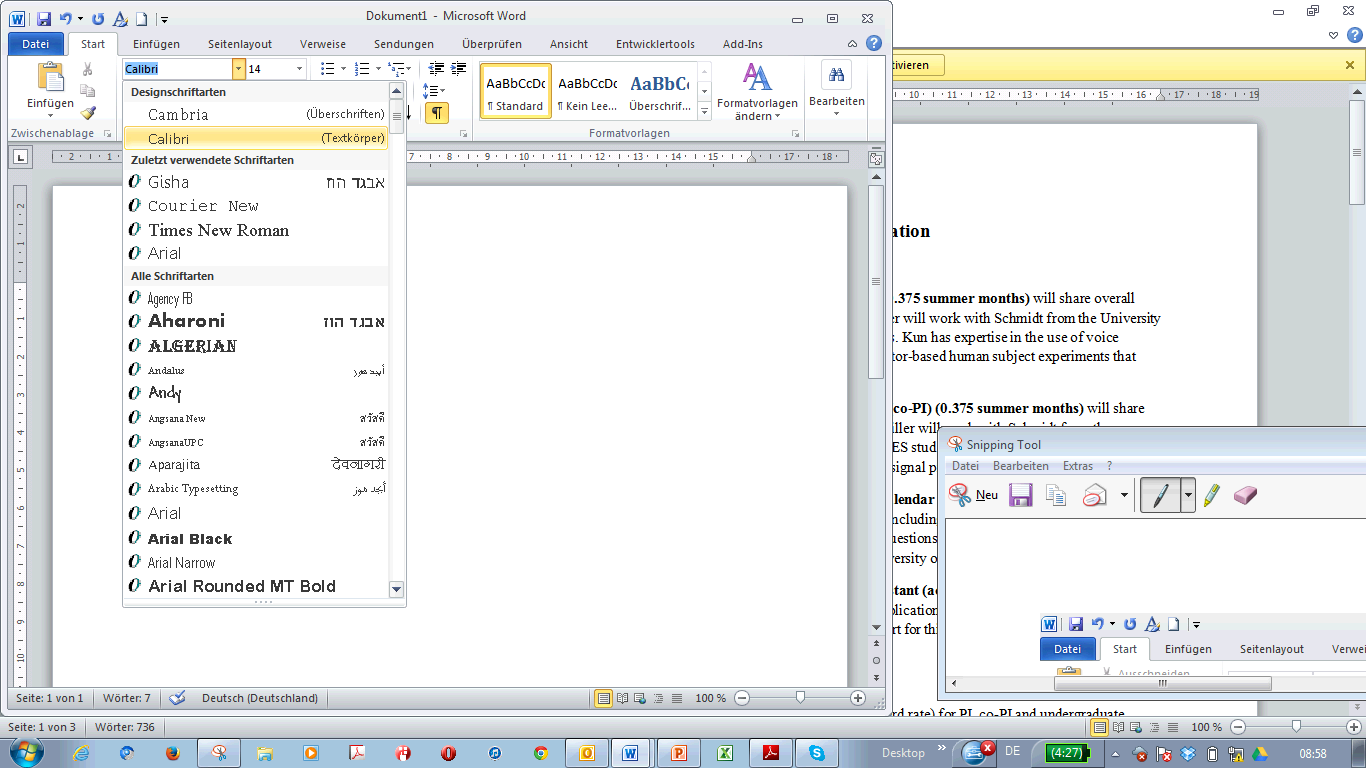 Office 365, 2019
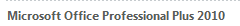 Albrecht Schmidt
Why is Human-Computer Interaction Important?
19
[Speaker Notes: Screenshots Albrecht]
Discussion: How long does it take to write a Thesis or a Book?
On a PC vs. on a Phone
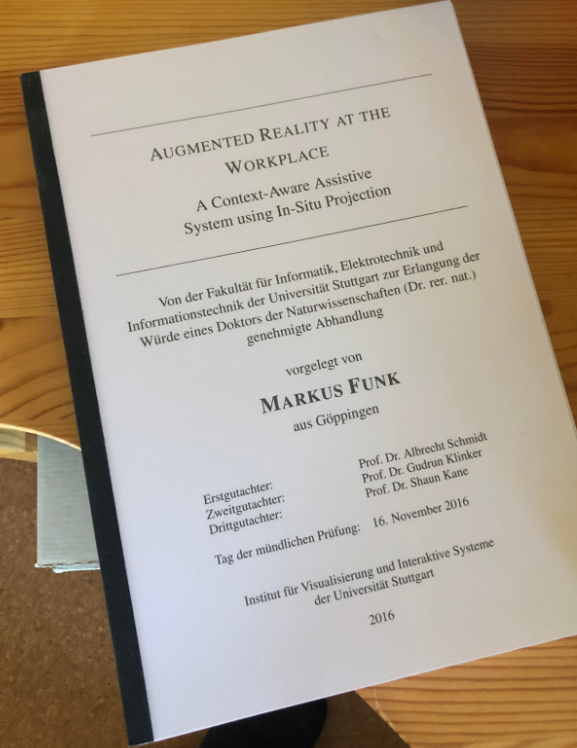 Assume the following
the book has 40.000 words
typing speed for physical keyboard is 40 words per minute
typing speed for phone keyboard is 15 words per minute

Does this calculation make sense?
What are we missing here?
What is different when we write a text message?
Albrecht Schmidt
Why is Human-Computer Interaction Important?
20
[Speaker Notes: Foto Albrecht]
Summary
The interface between the user and the information has become most critical for creating effective, efficient and pleasant systems.
Interface and interaction design defines how we can use devices, services, and applications.
The interface and interaction design impacts the performance of the user.
It is important to understand way people use a system as a tool to achieve their goals.
Human-computer interaction is relevant as it becomes harder to differentiate products based on features.
Good usability is economically important. 
Sketching user interfaces and discussing design options and trade-offs is important.
Innovation in Human-Computer interaction is mostly visible.
Albrecht Schmidt
Why is Human-Computer Interaction Important?
21
Did you understand this block?
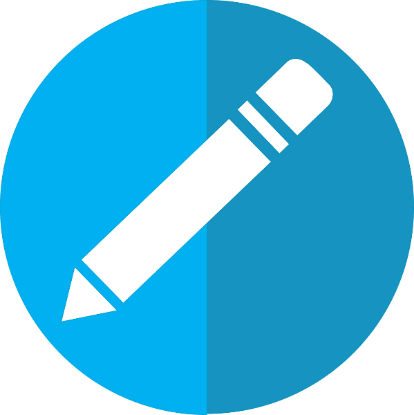 Can you answer these questions?
How does the user interface and interaction design impact the user? Give specific examples.
Explain the economic benefits of a product that is easy to use in the context of a Web based shoe shop.
What advantages can you expect if you improve the usability of an App or web page?
Name some trends that make Human-Computer interaction more important. 
Sketch 2 alternative (and different) user interfaces for a world time clock app for a smart watch and discuss the advantages and disadvantages of the designs
Explain with the example of a font menu the improvement of interactive technologies.
Give an example that highlights the statement “Problems in HCI are often not seen as problem before there is a solution.”
Albrecht Schmidt
Why is Human-Computer Interaction Important?
22
References
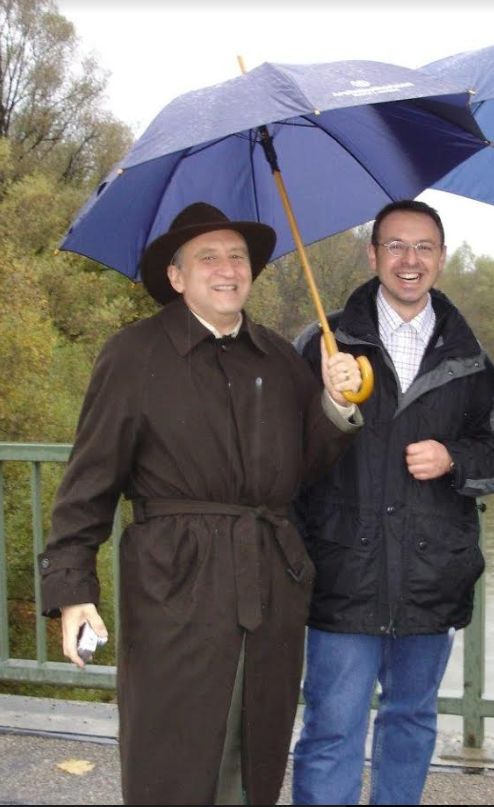 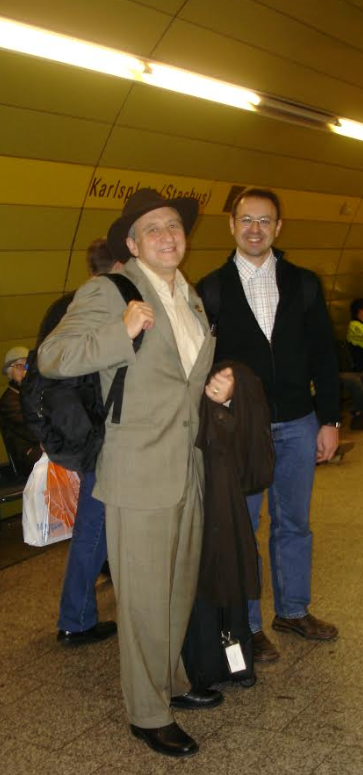 B. Shneiderman (2002). Leonardo's Laptop: Human Needs and the New Computing Technologies. http://mitpress.mit.edu/main/feature/leonardoslaptop/index.html
B. Buxton (2010). Sketching user experiences: getting the design right and the right design. Morgan Kaufmann. 
Harry Brignull (2006). Bad usability is like a leaky pipe.https://90percentofeverything.com/2006/11/13/bad-usability-is-like-a-leaky-pipe/
Albrecht Schmidt
Why is Human-Computer Interaction Important?
23
[Speaker Notes: Foto: Albrecht Schmidt, Ben Shneiderman in München, 11/2006; book tour]
License
This file is licensed under the Creative Commons Attribution-Share Alike 4.0 (CC BY-SA) license:
https://creativecommons.org/licenses/by-sa/4.0
Attribution: Albrecht Schmidt
For more content see: https://hci-lecture.de
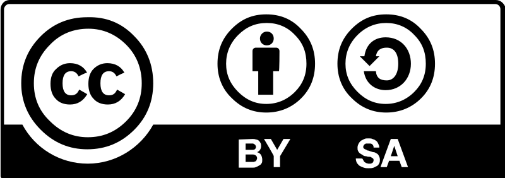 Albrecht Schmidt
24